EAPN: Fighting for a Social Europe Free of Poverty
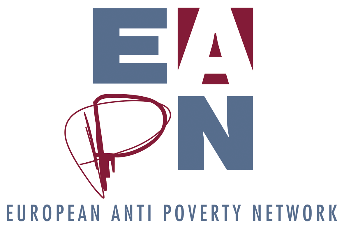 CAMPAIGN WORK EAPN
Elke Vandermeerschen
Communications Officer
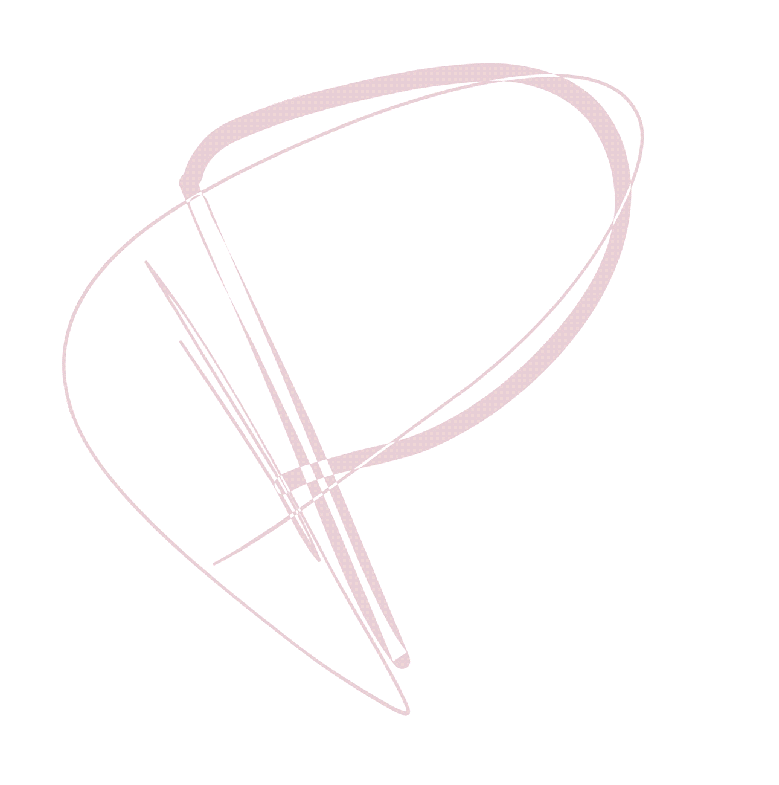 September 2018
EUROPEAN ANTI-POVERTY NETWORK
Guiding Principles
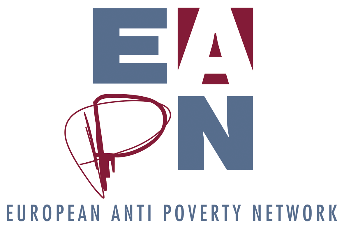 All EAPN Campaigns:

Must have a national and EU level aspect
Must be flexible in terms of membership engagement
Must amplify voices and faces of people experiencing poverty, stories from the ground
Must not have severe budgetary implications
Must reach out beyond our usual suspects
Must make use of social media and visual materials
Must have a self-disseminating, multiplying potential (i.e members can contextualise it and make it bigger)
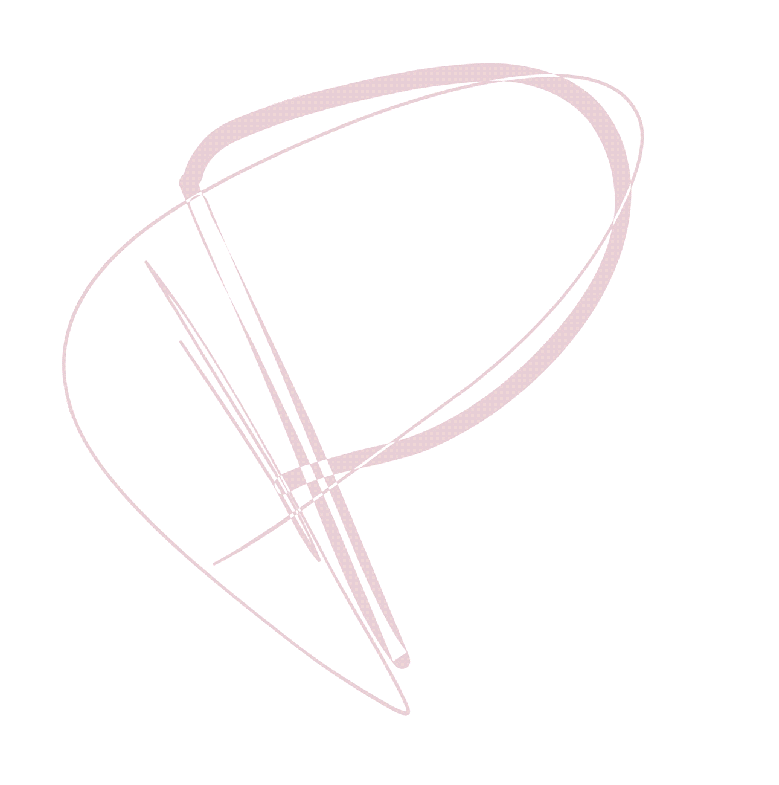 17/10 2018
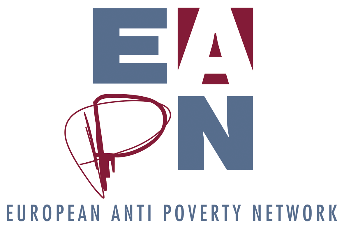 https://www.eapn.eu/wp-content/uploads/2018/09/EAPN-1710-1.pdf
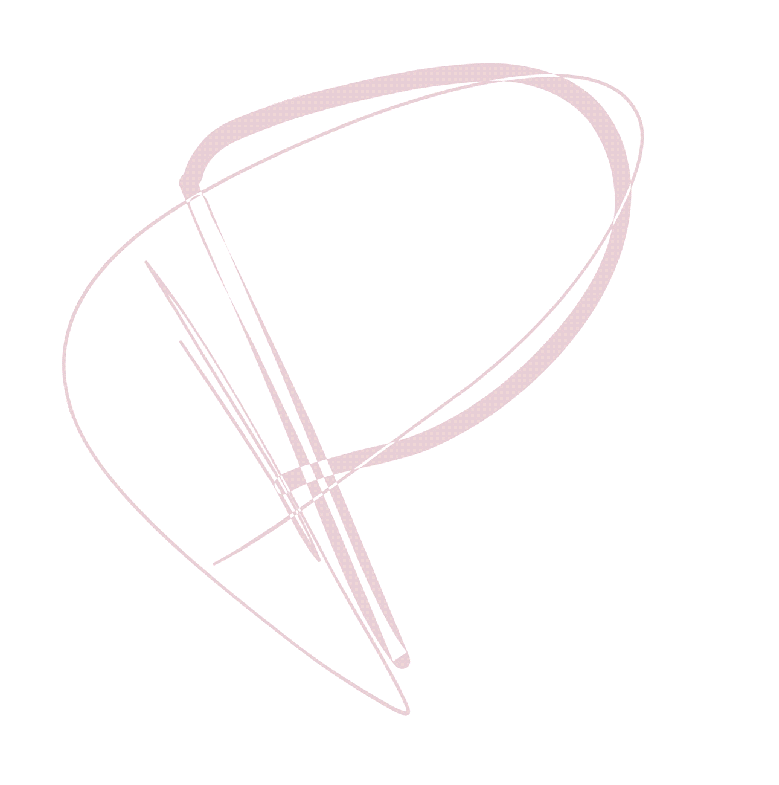 17/10 2018
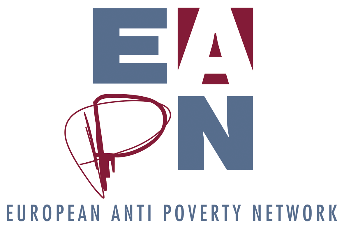 Q&A
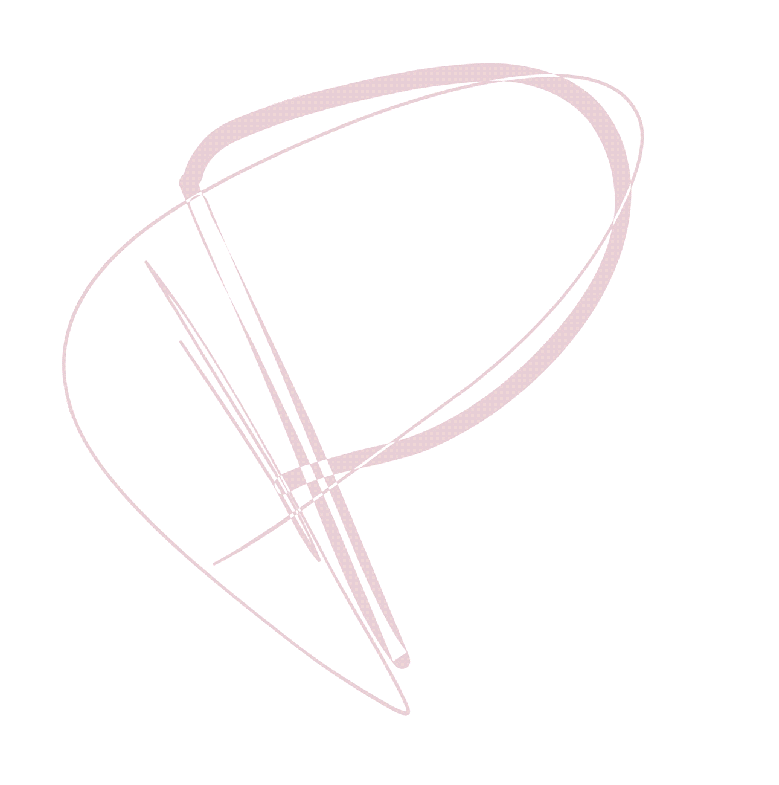